END OF LIFE CARE (COMMUNITY) 
Clinical Guidance for Covid 19 Patients
V9 09.04.2020  Review Date: 20.4.20
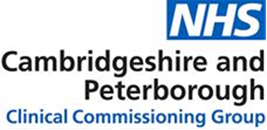 Sick patient
Experienced clinician assessment (telephone / video where possible, face to face when clinically needed)
Acute admission to hospital
No reversible causes
Hospital admission not appropriate
Decision for end of life symptomatic care
Care Planning (by phone/video)
Explanation with patient and family;
Medication Administration Chart and End of Life Template completed by GP
ReSPECT / DNACPR form completed;
Anticipatory medicines prescribed by GP;  see local guidance on clinical management http://www.cambslmc.org/localadvice
Prescription collected from community pharmacy by family member / pharmacy delivery; 
Supply of syringes/needles/sharps bins in home.
Inpatient discharged home to die
Community Nurse / GP visits
Ensure that drugs, MAR chart, ReSPECT/DNACPR form, syringes in place
Administer first dose of drugs (if needed, see symptom management guidance)
Considers suitability of lay carer administration and train lay carer if applicable (see below)
GP support via own GP in hours or 111 option 4 OOH 
Community Nurse support via CPFT hub 
0330 726 0077
Regular phone / video reassessments by GP / Nurse
Hospice phone advice and support for health professionals only. Available 24/7
-Arthur Rank Hospice, Cambridge 01223 675900
-Thorpe Hall Hospice, Peterborough 01733 225900
Further doctor / nurse visits prn to administer drugs (note recommended medicines last 18-24 hrs)
If relative / carer administering, they contact GP / nurse beforehand if possible, or asap afterwards.
Lay carer advice: in hours usual GP / CPFT community hub. OOH via 111 option 4
Patient dies
Death verified in person by doctor, or nurse or paramedic trained to verify death. 
Undertaker called and informed COVID death
Death certification (and cremation certification if needed). 
Summary flowchart: https://www.rcpath.org/uploads/assets/742a20f2-f0d3-4e46-8a76843c32882cbf/G213-MCCD-completion-during-COVID-19-outbreak-flowchart.pdf
Use telephone or video for assessment and follow up as far as possible.
CPFT hubs provide community nursing support  Telephone - 0330 726 0077 SPA.
PPE must be worn for every single F2F appointment by the patient and the clinician.
See you tube link for PPE use guide
https://www.youtube.com/watch?v=36UiJJBEfag&app=desktop
1
Bereaved family follow up after death
Clinical queries to Dr Stephen Barclay, GP and EOLC clinical lead for Cambridgeshire & Peterborough CCG sigb2@medschl.cam.ac.uk
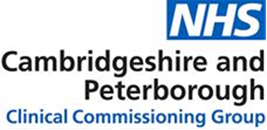 END OF LIFE CARE (COMMUNITY) 
Clinical Guidance for Covid 19 Patients
V3.5  4.4.20 FINAL SB
Coordination 

Due to the impact of Covid 19 on staffing in practices, community services and GP OOH, there will need to be a pragmatic approach to arranging for the requirements in the table below to take place, depending on the timing (in or out of hours) and relative capacity on the day. 

At all times, the need for face to face visits should be kept to a minimum and full PPE is recommended in order to protect staff from infection. 

The recommended drugs will last for 18-24 hours to minimise the need for repeat visits.

There are designated pharmacies for EOLC medicines: the CCG is checking regularly to assure stock levels and opening hours.
*NOTE 1: For some patients it may be possible to email the ReSPECT form and MAR chart to their family / carer for printing. This may save the practice or CPFT nurse time and enable the home visit to take place more rapidly. For dispensing practices, the form and chart may be given to the relative / carer when medicines are collected.
** NOTE 2: It is not currently permitted for volunteers to collect controlled drugs from pharmacies.
2
Clinical queries to Dr Stephen Barclay, GP and EOLC clinical lead for Cambridgeshire & Peterborough CCG sigb2@medschl.cam.ac.uk
END OF LIFE CARE (COMMUNITY) 
Clinical Pathway Guidance During Covid 19
V3.5  4.4.20 FINAL SB
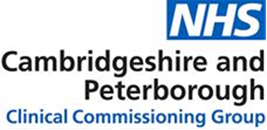 Training willing family or friends to give injectable or sublingual end of life medication   

During the response period to Covid 19, some family and friends may be willing to be supported to give medications by injection or onto the lining of the mouth to keep dying patients as comfortable as possible should a doctor or nurse not be readily available. This may only be appropriate in a relatively small number of cases and may be particularly appropriate for those who have experience of working in healthcare. 

An experienced nurse / doctor will need to assess the competence and willingness of the family member or friend to take on this role and then give them appropriate training. This will normally be during a home visit: it might be possible by smart-phone video if the nurse or doctor already knows the patient, the family and their circumstances. The nurse / doctor should also confirm with the patient that they agree to their family / friend administering drugs (if possible).  

The responsibility people are taking on is considerable and may cause significant stress, especially if the patient dies shortly after medication is administered.  24/7 support will be available from their GP practice (NHS111 Option 4 out of hours), or community nursing team.
3
3